HOW DOES MATURITY AFFECT
FINANCING NEEDS
Train the trainers
01.
DIFFERENT NEEDS FOR SOCIAL ENTERPRISE
02.
HOW TO CHOOSE THE RIGHT TYPE OF FUNDING?
03.
INFLUENCIAL FACTORS
04.
BREAK DOWN BARRIERS
TABLE OF
CONTENT
01.
DIFFERENT NEEDS FOR SOCIAL ENTERPRISE
The financial needs of social enterprises are diverse and context-specific, reflecting the unique challenges and opportunities connected to their missions and operating environments.
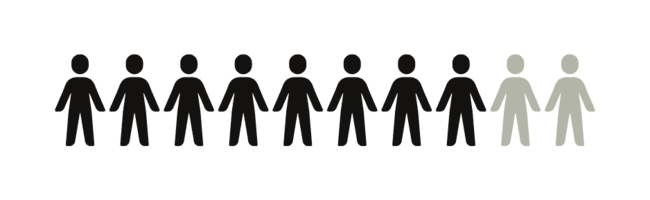 Effective financial planning and management are essential for addressing varying needs and maximizing the social impact of the enterprise.
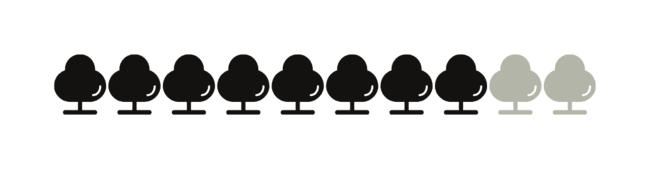 What is the difference?
01
Level of maturity
02
Different sectors and industries
03
Different target communities
04
Stage of development and legal structure
Who are the main actors that provide finance to social enterprises?
Are there any intermediaries that help to match the needs of social enterprises with the available financial resources?
SUPPLY
A narrow-mindedness and engrained risk-return attitude among many investors.
DEMAND
To become  investment ready and develop capacity. To better communicate with potential funders and finance providers.
Value-driven demand
Consumers more often are incorporating values-driven considerations into their purchasing and investment decisions, leading to investment opportunities in areas with increased demand such as organic, fair trade, and green products. 
And like consumers, investors are also seeking to make investments that are aligned with their values.
Stage of maturity
The stage of maturity of a social enterprise can significantly influence its financial needs. As a social enterprise evolves and grows, its financial requirements typically change in response to various factors.
Different financing needs
01
Non-profit
Cooperative
02
03
For-profit
Start-up phase
Scale-up phase
04
02.
HOW TO CHOOSE THE RIGHT TYPE OF FUNDING?
HOW TO CHOOSE THE RIGHT TYPE OF FUNDING?
BEGINNER
NEW SOCIAL ENTERPRISE
EXPERIENCED SOCIAL ENTERPRISE
SOCIAL IMPACT TO EXISTING BUSINESS
Different approach
Where to start
Social impact
Social impact
Financial resources are needed to develop, implement, and scale social programs or services that directly address the identified social problem or support the enterprise's mission.
Funding for Social Programs or Services
BEGINNER
The financial needs for a newly created social enterprise are quite similar to those of any other newly established business, but with an additional focus on achieving social impact alongside financial sustainability.
Costsassociated with day-to-day operations such as rent, utilities, salaries, office supplies, and technology infrastructure.
Operational Expenses
Developing a diverse revenue streams of earned income, grants, donations, and impact investment to fund enterprise activities
Revenue Diversification
Conduct a thorough assessment of the financial needs, including startup costs, operational expenses, and investment required for social programs or services.
Assess Funding Needs
NEW SOCIAL ENTERPRISE
Explore different funding sources available to social enterprises, including grants, donations, impact investments, loans, crowdfunding, and revenue-generating activities.
Understand Funding Options
Choosing the right type of funding for a new social enterprise is crucial for its success and sustainability.
Avoid relying on a single source of funding to mitigate financial risks and increase financial sustainability.
Diversify Funding Streams
Develop a comprehensive funding strategy that outlines your fundraising goals, target funders, funding timeline, and strategies for approaching and securing funding.
Develop a Funding Strategy
EXPERIENCEDSOCIAL ENTERPRISE
Provide evidence of your organization's social impact through data, stories, testimonials, and outcomes measurement.
Demonstrate Social Impact
Remain flexible and adaptable in the approach to choose the right type of funding that aligns with the social enterprise's mission, values, and long-term goals.
Maintain transparency and accountability in your financial management and reporting practices. Build trust with funders by providing regular updates on your progress, financial performance, and social impact achievements.
Be Transparent and Accountable
Develop a business model that integrates social impact into your core operations and value proposition.
Integrate Social Impact into Your Business Model
SOCIAL IMPACT TO EXISTING BUSINESS
Research potential funders who are interested in supporting businesses with a social mission or impact-driven initiatives.
Identify Potential Funders
By demonstrating a genuine commitment to social responsibility, existing business can attract funding from investors and partners who share the same vision.
Collaborate with other businesses, nonprofits, government agencies, and academic institutions to amplify your social impact efforts and leverage additional resources and expertise.
Seek Strategic Partnerships
03.
INFLUENCIAL FACTORS
SIZE AND SCALE
A small community-based social enterprise may have relatively modest financial needs compared to a larger national or international organization aiming for bigger impact.

Larger social enterprises may require significant capital for scaling up operations, expanding into new markets, or reaching larger beneficiary populations.
THE PRODUCT OR SERVICE
The financial needs of a social enterprise operating in sectors such as healthcare, education, or renewable energy may be higher due to the capital-intensive nature of these industries.

Technology-focused social enterprises may require investment in research and development, technology infrastructure, and product innovation.
GEOGRAPHIC LOCATION
Geographic factors such as urban vs. rural settings can also influence the cost of operations and the types of funding needed.
04.
BREAK DOWN BARRIERS
How to meet growing financial needs?
The development of social impact metrics to measure and monitor the creation of social value
To improve knowledge and management skills, learn new tools and methods
Increasing the size of projects with social impact through collaboration between companies and selection of scalable projects
IMPROVEMENT OF STRATEGY
TRAINING OF MANAGERS
INCREASE THE SOCIAL IMPACT
Training can be invaluable for social entrepreneurs looking to meet growing financial needs.
TRAINING
Financial Literacy: Many social entrepreneurs may not have a background in finance. Training in financial literacy can help them understand key financial concepts, such as budgeting, financial planning, cash flow management, and financial reporting.
Financial Management: As social enterprises grow, they face increasing complexity in financial management. Training can help entrepreneurs learn how to effectively manage finances, including budgeting, forecasting, financial risk management, and financial controls.
Business Planning: Training in business planning can help social entrepreneurs develop comprehensive strategies for growth and sustainability. This includes identifying target markets, analyzing competitors, setting realistic financial goals, and creating actionable plans to achieve them.
Attracting Funding and Investment. Social impact is a key factor that funders and investors consider when deciding where to allocate their resources.
Increasing social impact can help social entrepreneurs increasing their success attracting funding and investment, expanding market opportunities.
SOCIAL IMPACT
Expanding Market Opportunities. Increasing social impact can open up new market opportunities for social entrepreneurs.
Building Community. Social impact initiatives often involve collaboration with communities, stakeholders, and partners.
Optimized Resource Allocation. 
By conducting thorough market analysis and strategic planning, social entrepreneurs can identify the most promising opportunities for growth and prioritize resource allocation accordingly.
Improving strategy can be beneficial in helping social entrepreneurs achieve greater success.
IMPROVEMENT OF STRATEGY
Measurable Impact.  
By implementing key performance indicators (KPIs) and monitoring progress against predetermined goals, social entrepreneurs can track the effectiveness of their strategies and make data-driven decisions.
Clearer Direction and Focus. Lack of proper business strategy leading to non-competitive products. A well-defined business strategy provides a clear direction. By identifying the organization's mission, vision, and goals, social entrepreneurs can align their resources and efforts towards achieving meaningful impact.
The financial needs of a social enterprise evolve as it progresses through different stages of maturity. 

Understanding these evolving needs and effectively managing financial resources are essential for the long-term success and sustainability of the enterprise's social mission.
THANK YOU